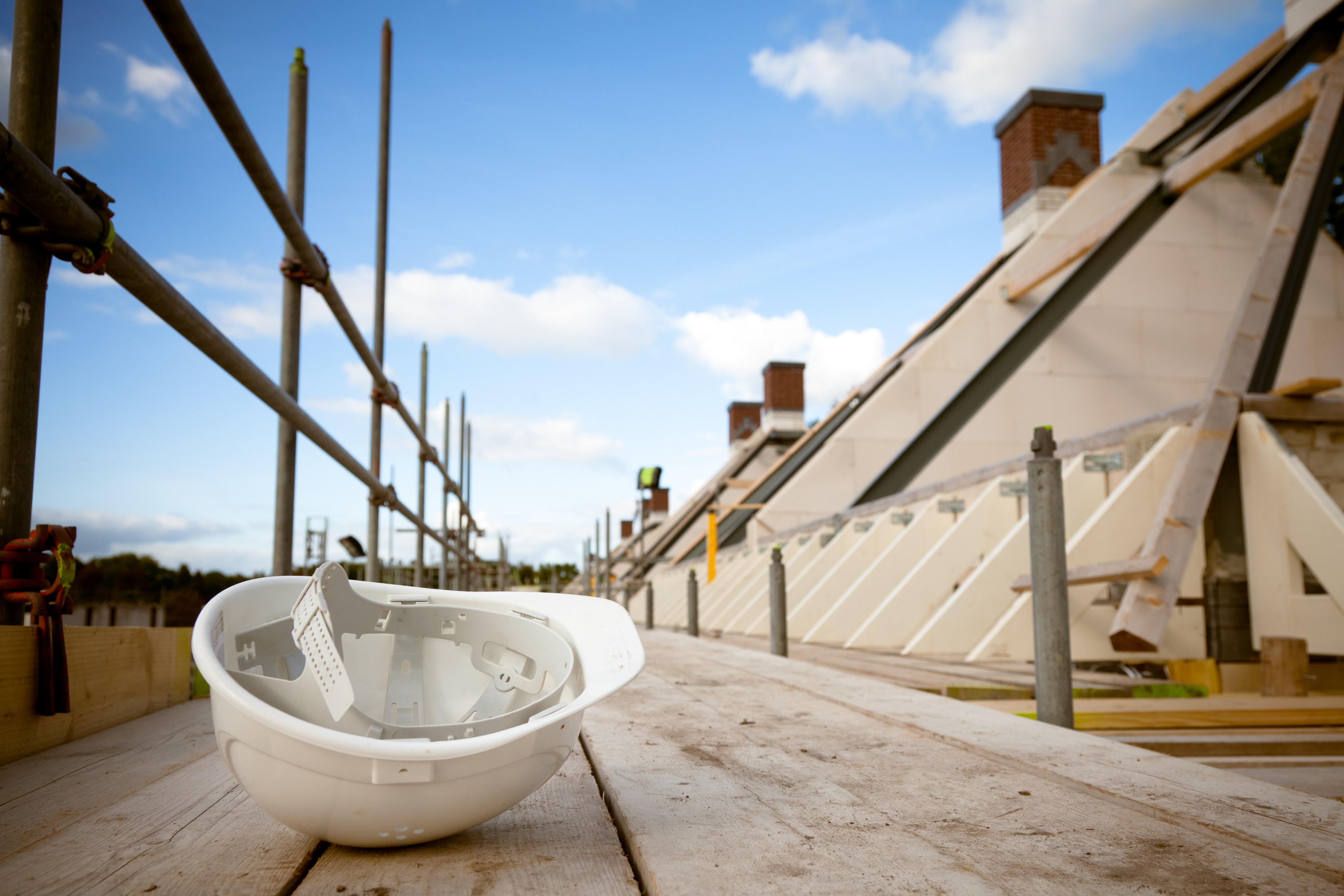 NZIOB WEBINAR
Brought to you by:
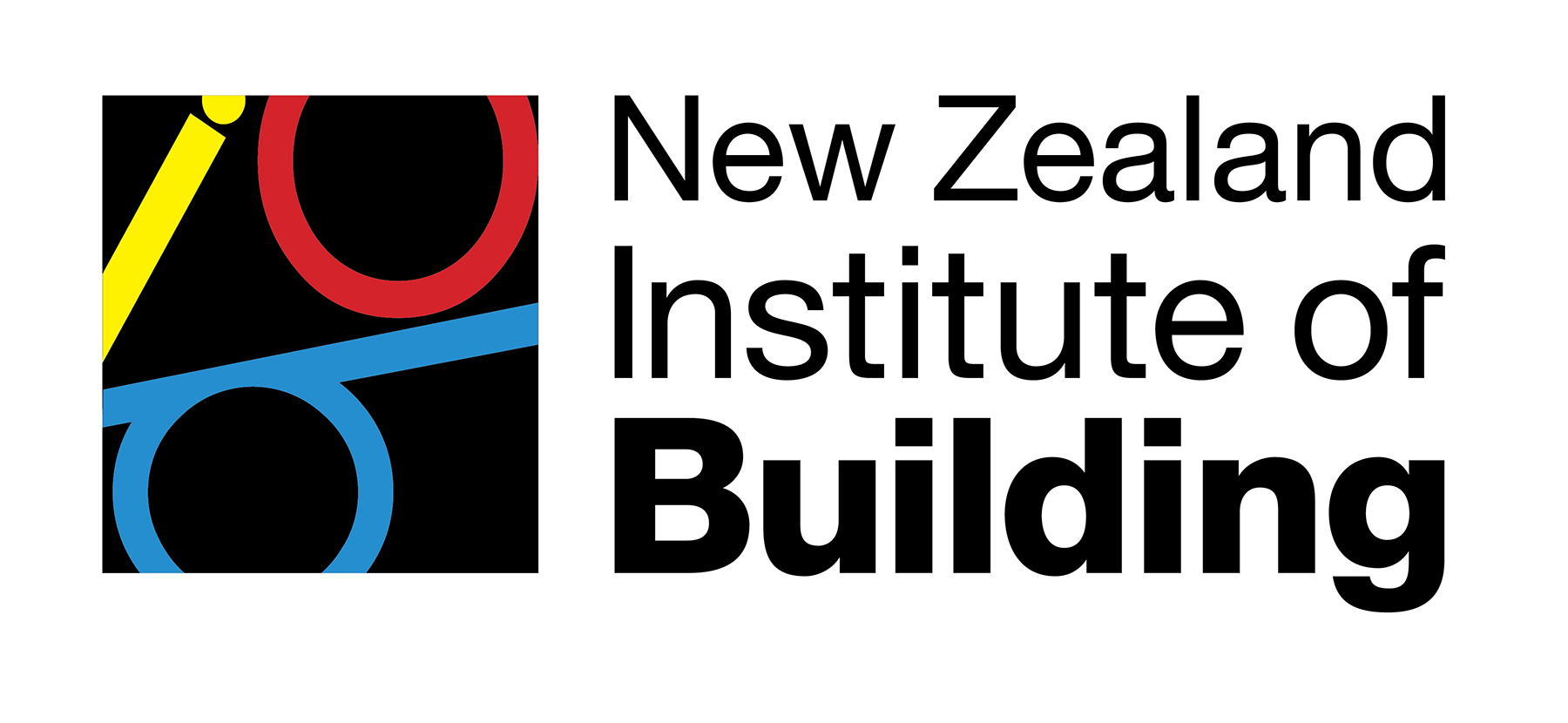 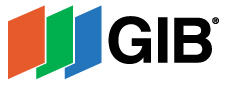 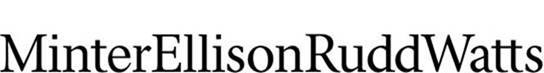 COVID-19: So much more than an EoT
Presented by: Janine Stewart & Stephen Price, MinterEllisonRuddWatts
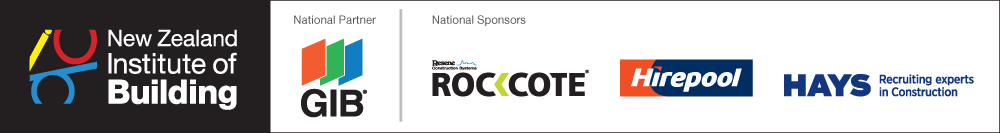 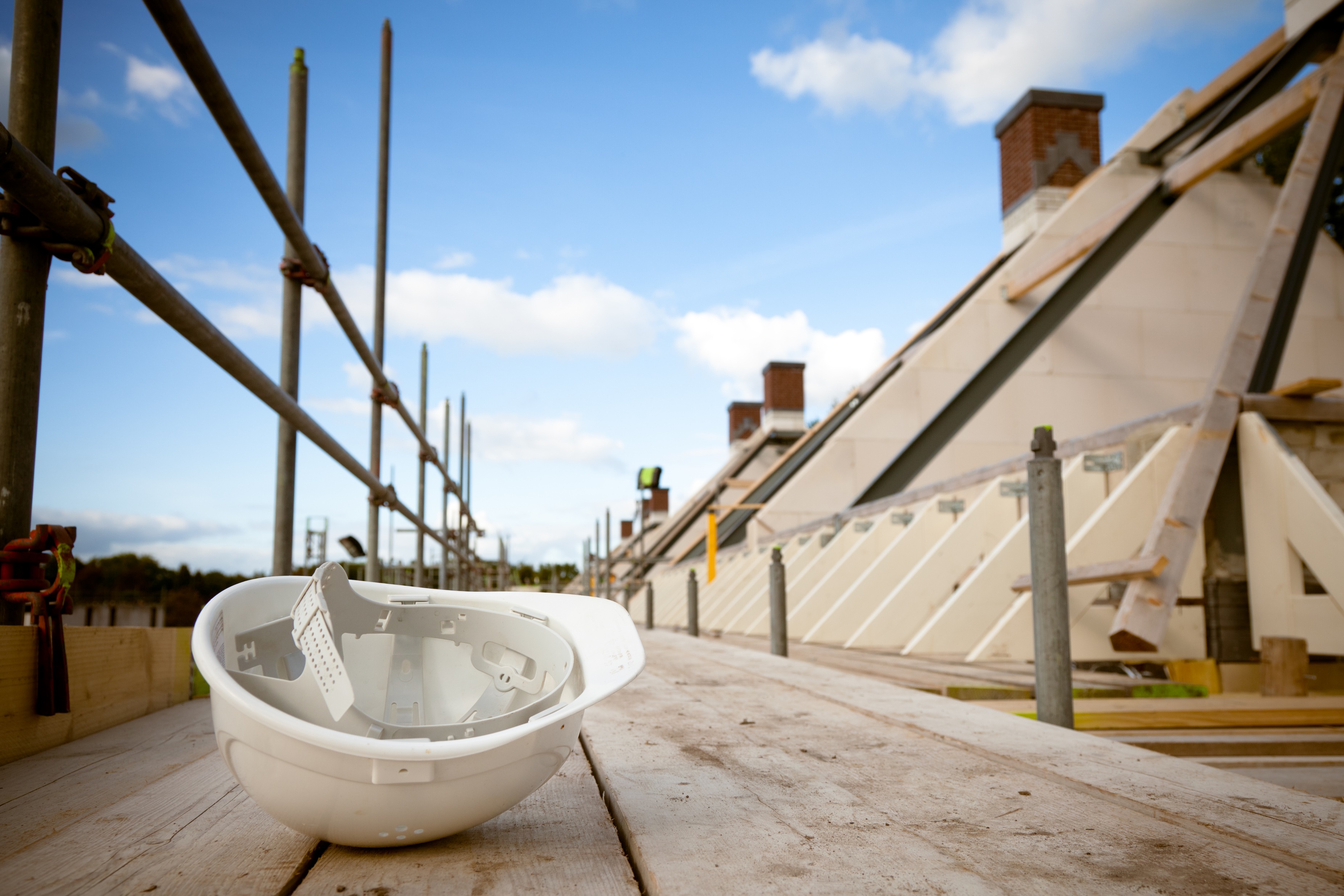 Introduction
This session will cover:
Is suspension necessary under NZS3910:2013?
A “change in law” and variation claims
Extension of time and time related costs?
Force majeure
Mitigation measures
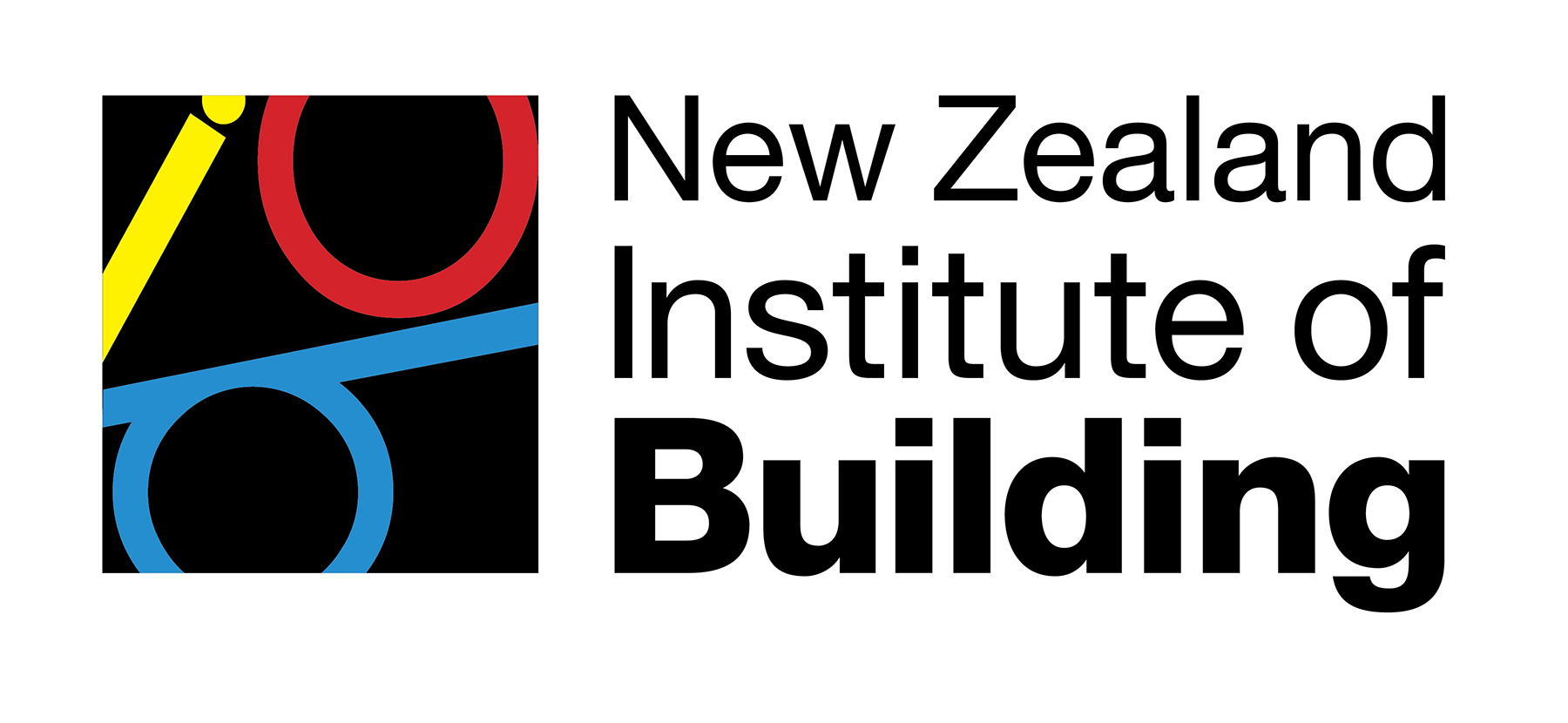 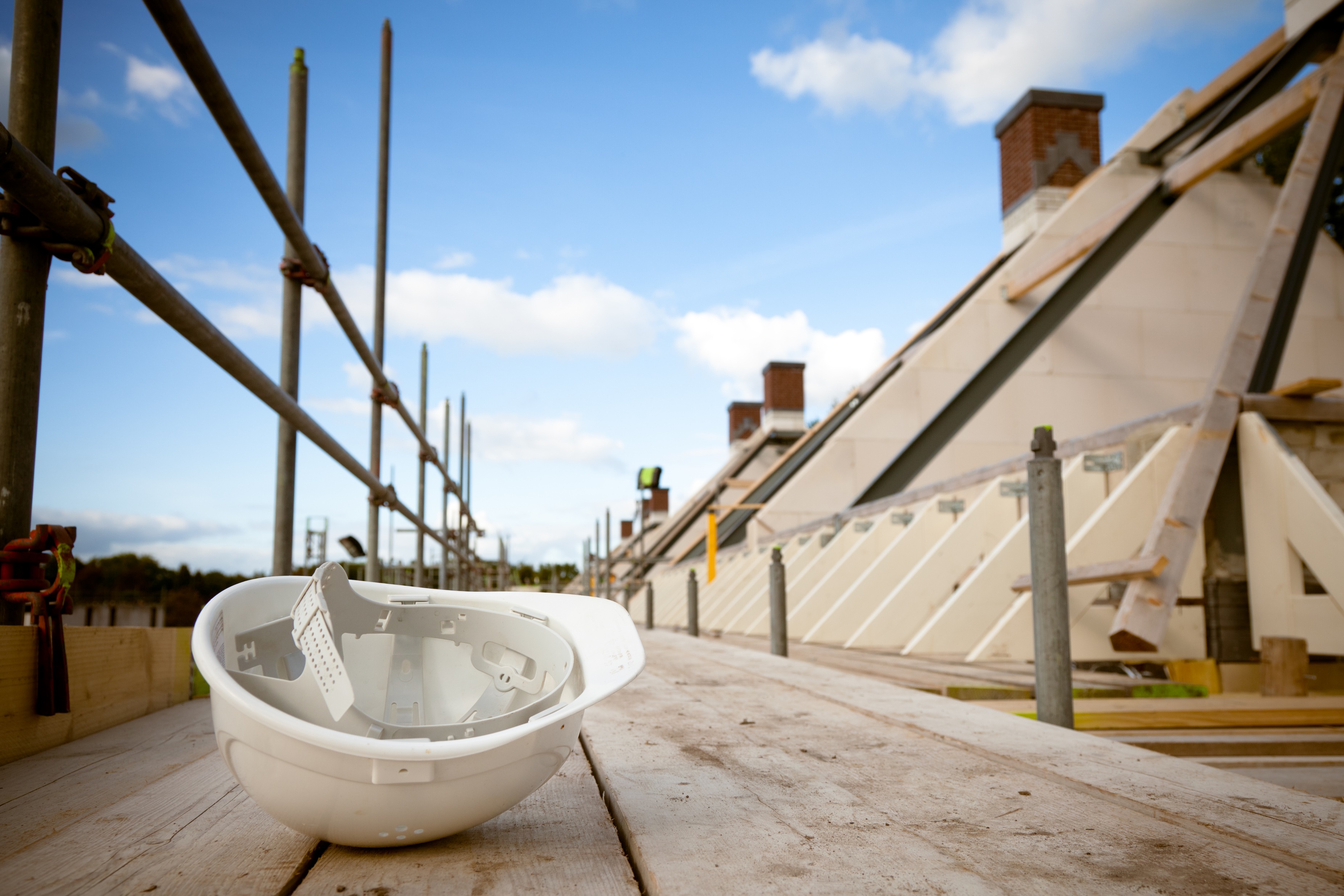 A “necessary” suspension?
NZS3910:2013 – clauses 6.7.1-6.7.5
contract and project specific
perspectives
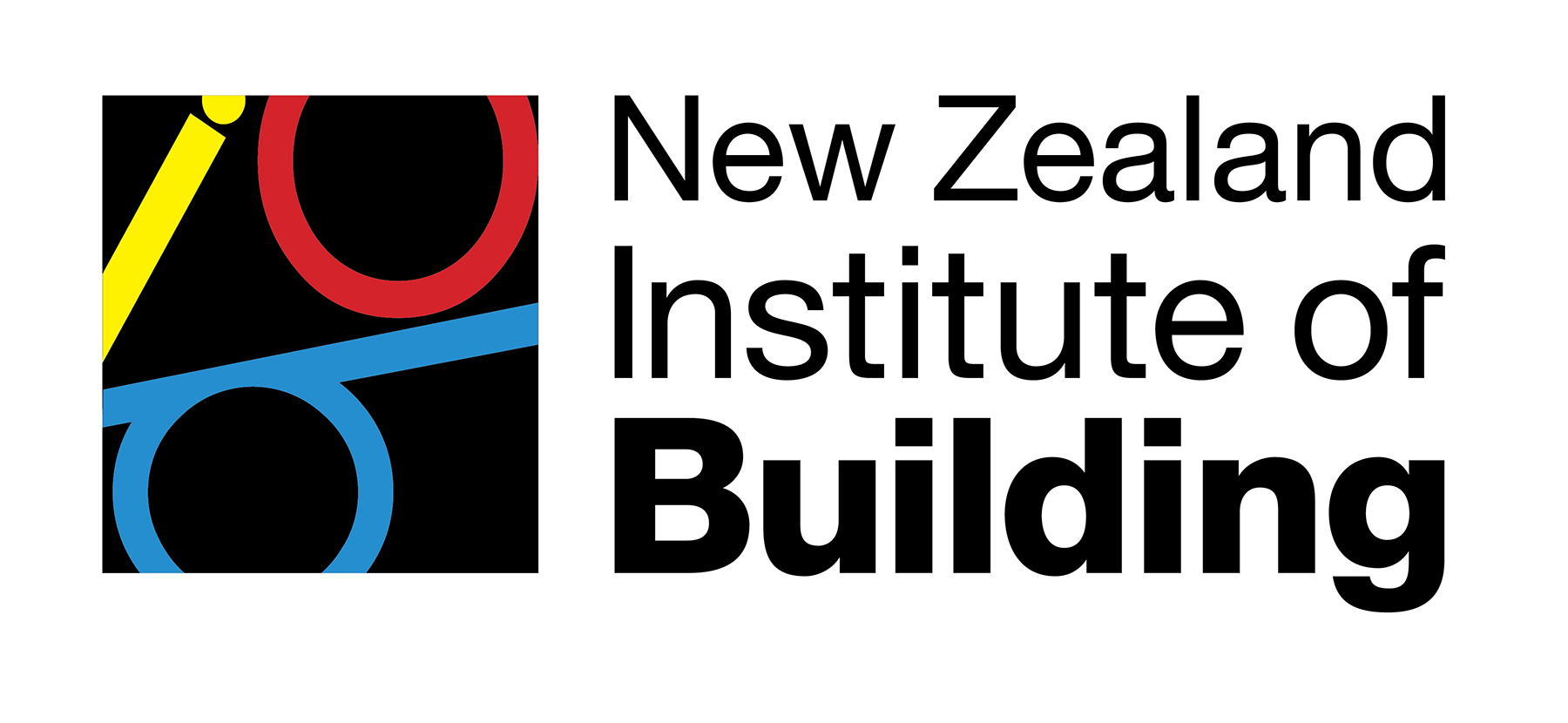 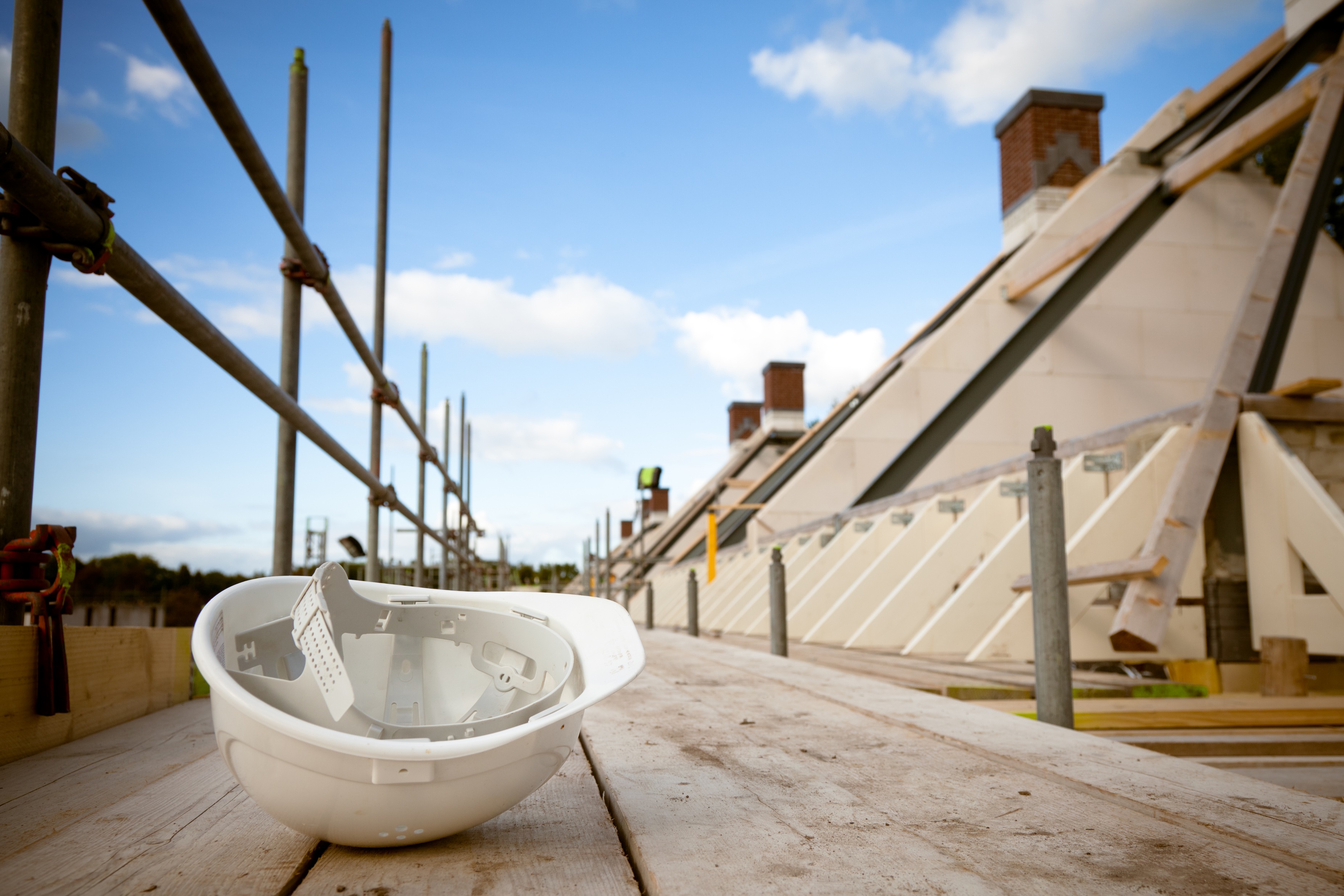 Change in Law
NZS3910:2013 – clause 5.11.10
what has happened to constitute a change in law (or not)?
causation – what has caused the lockdown?
what costs are recoverable?
other clauses in market
perspectives
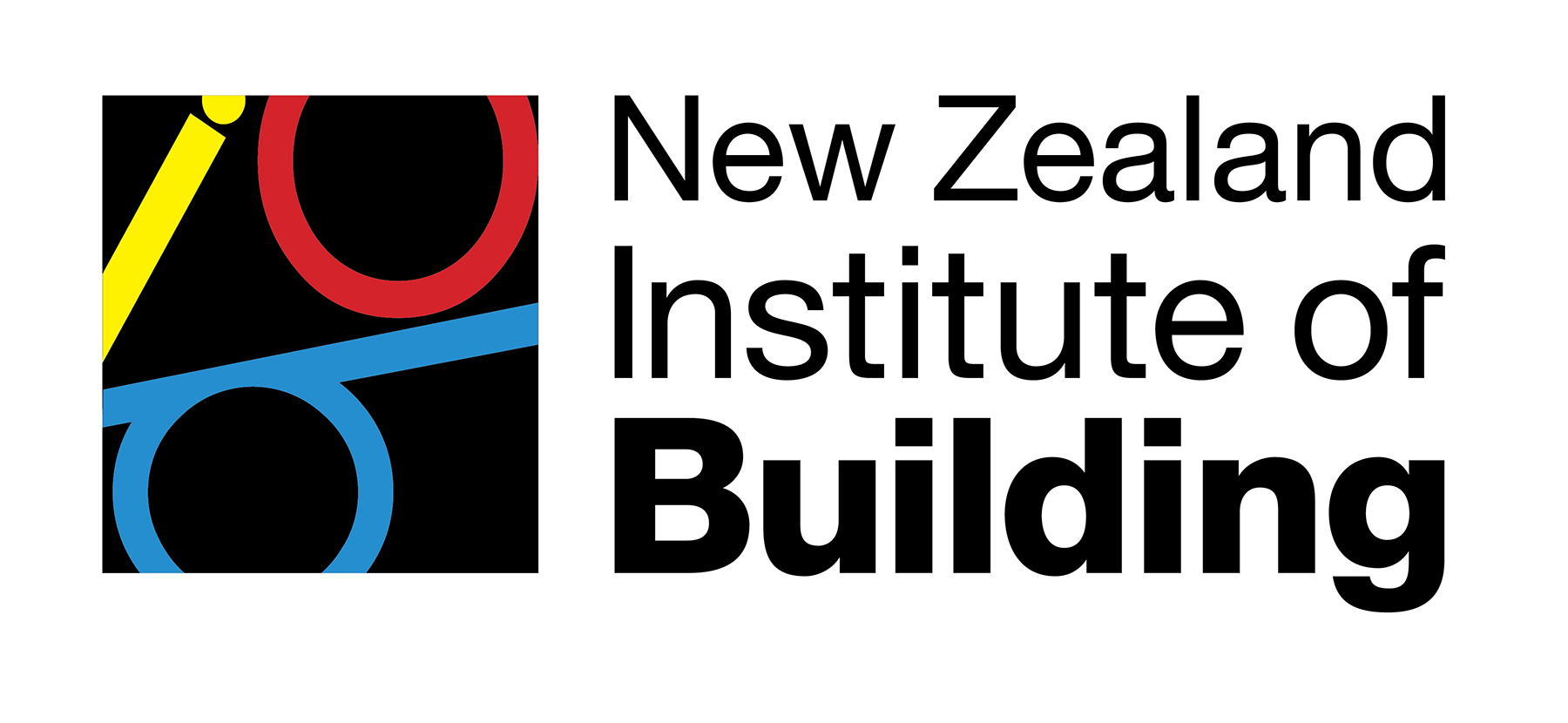 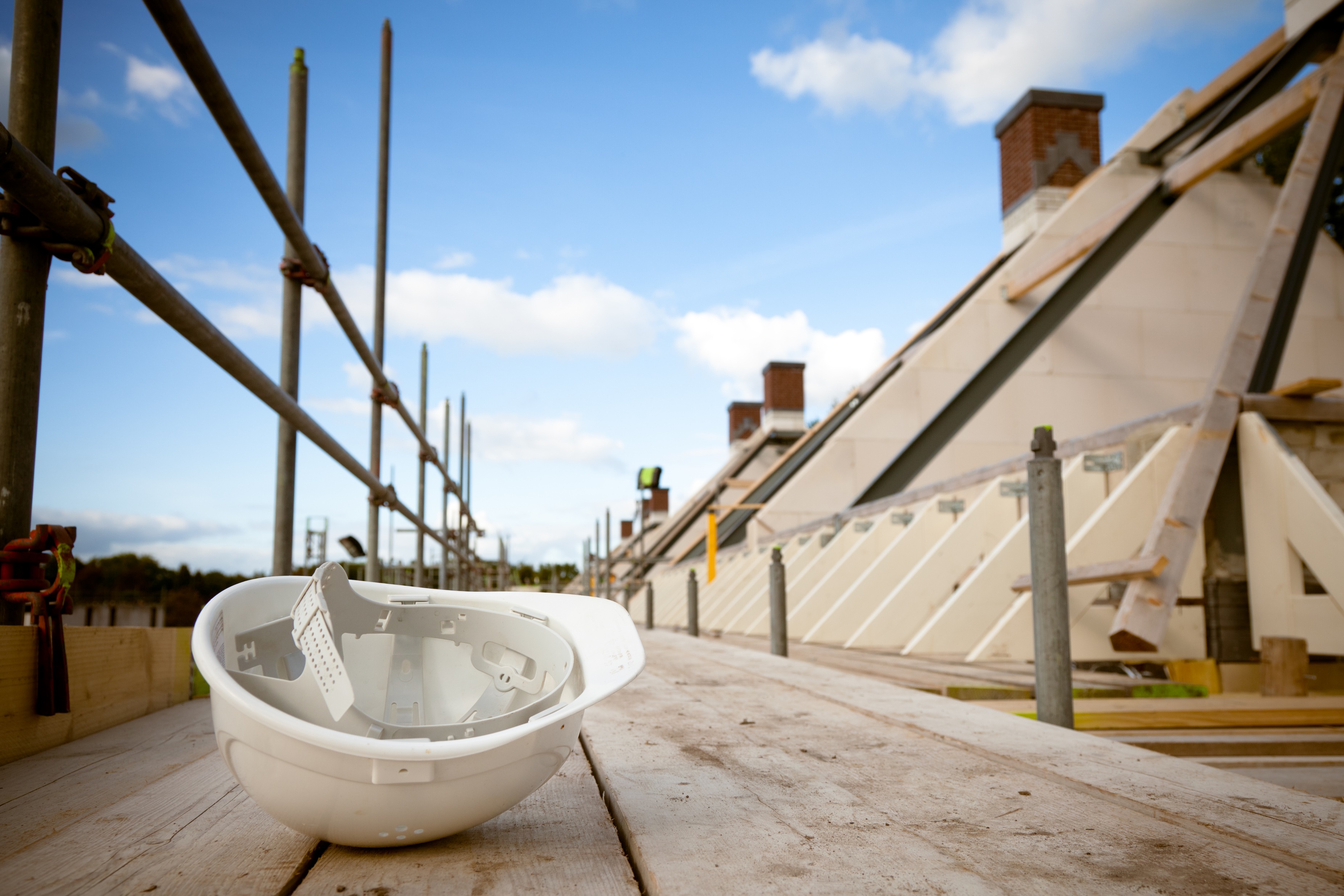 Extensions of time
NZS3910:2013 – clause 10.3
other relevant contracts and clauses in the market
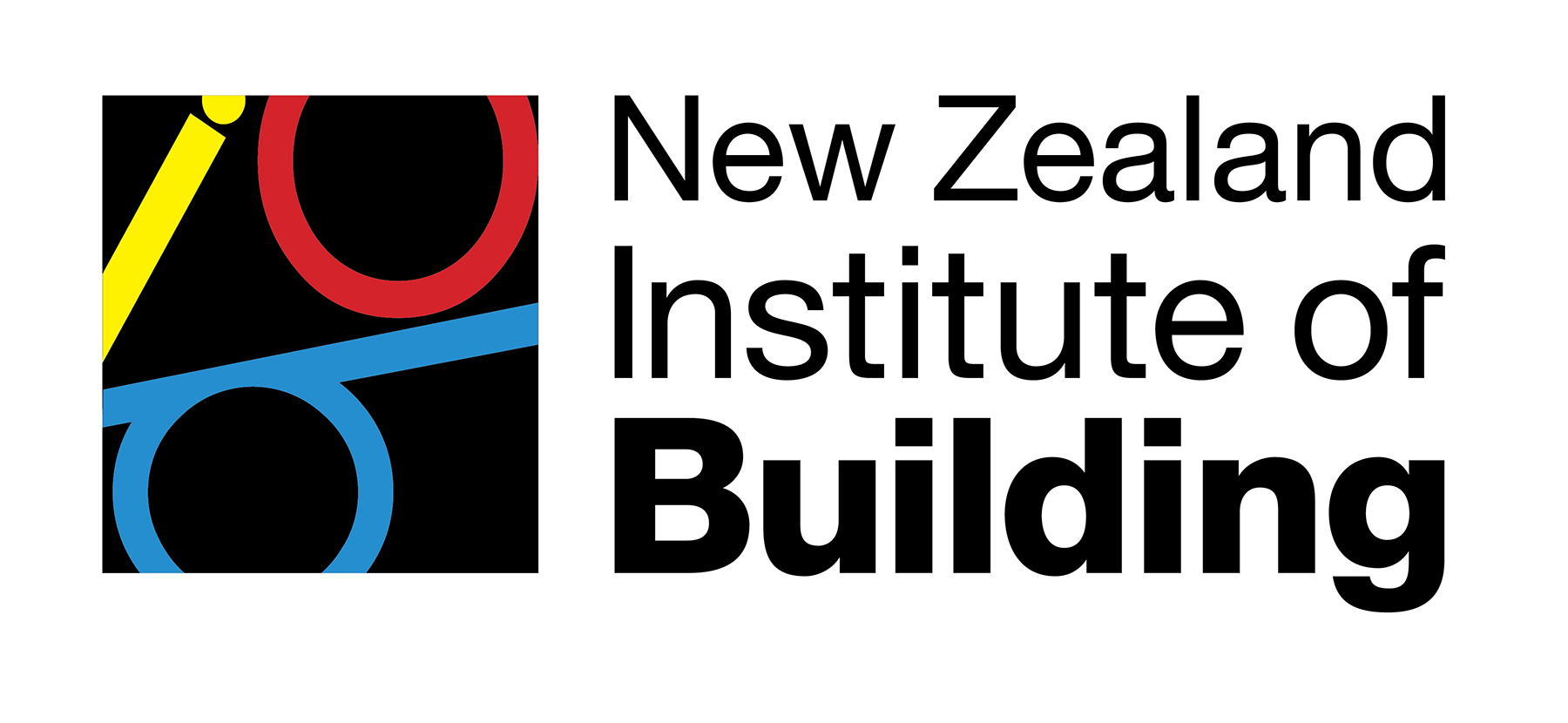 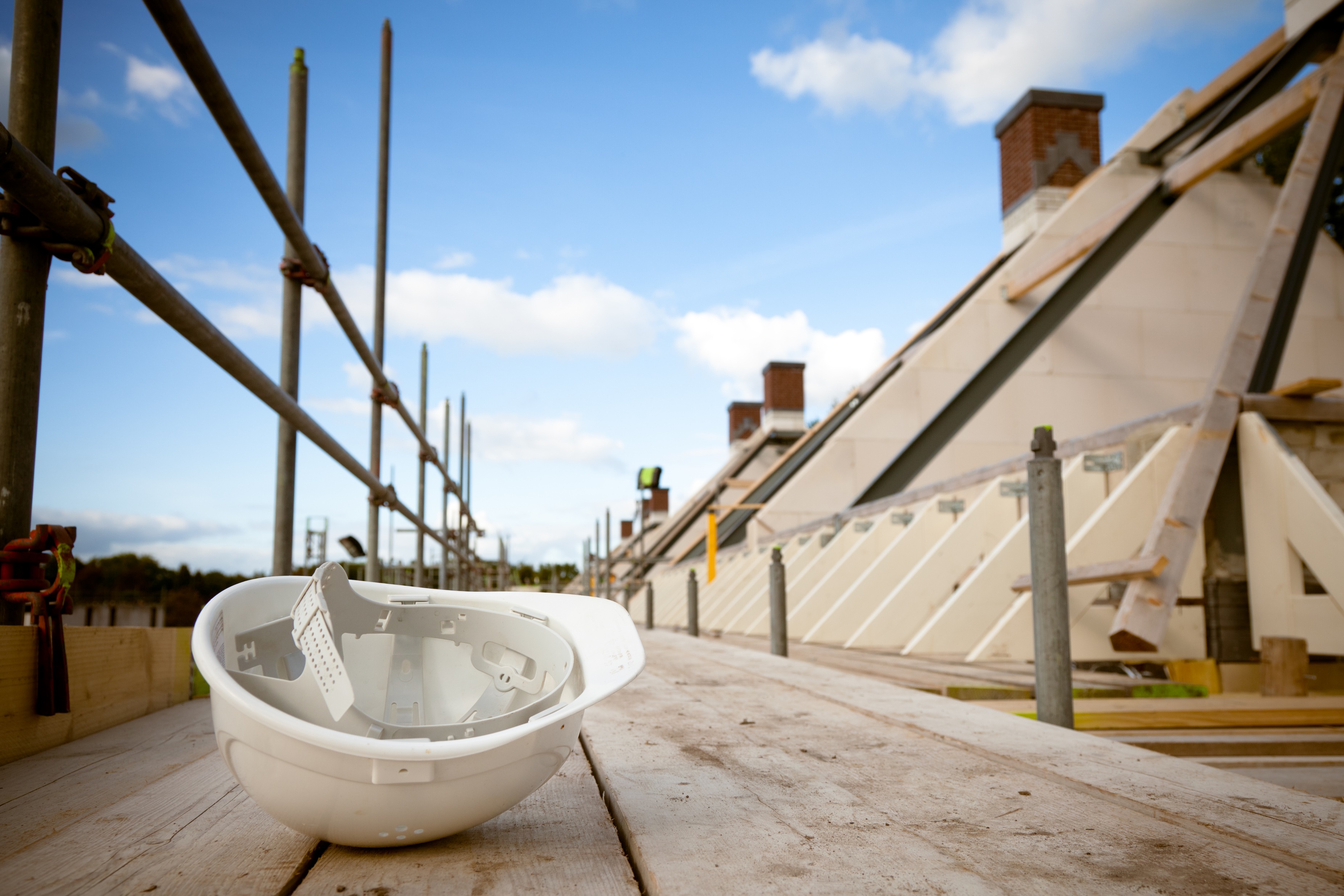 Force majeure
Not addressed under NZS3910:2013
other contracts in market
common law position
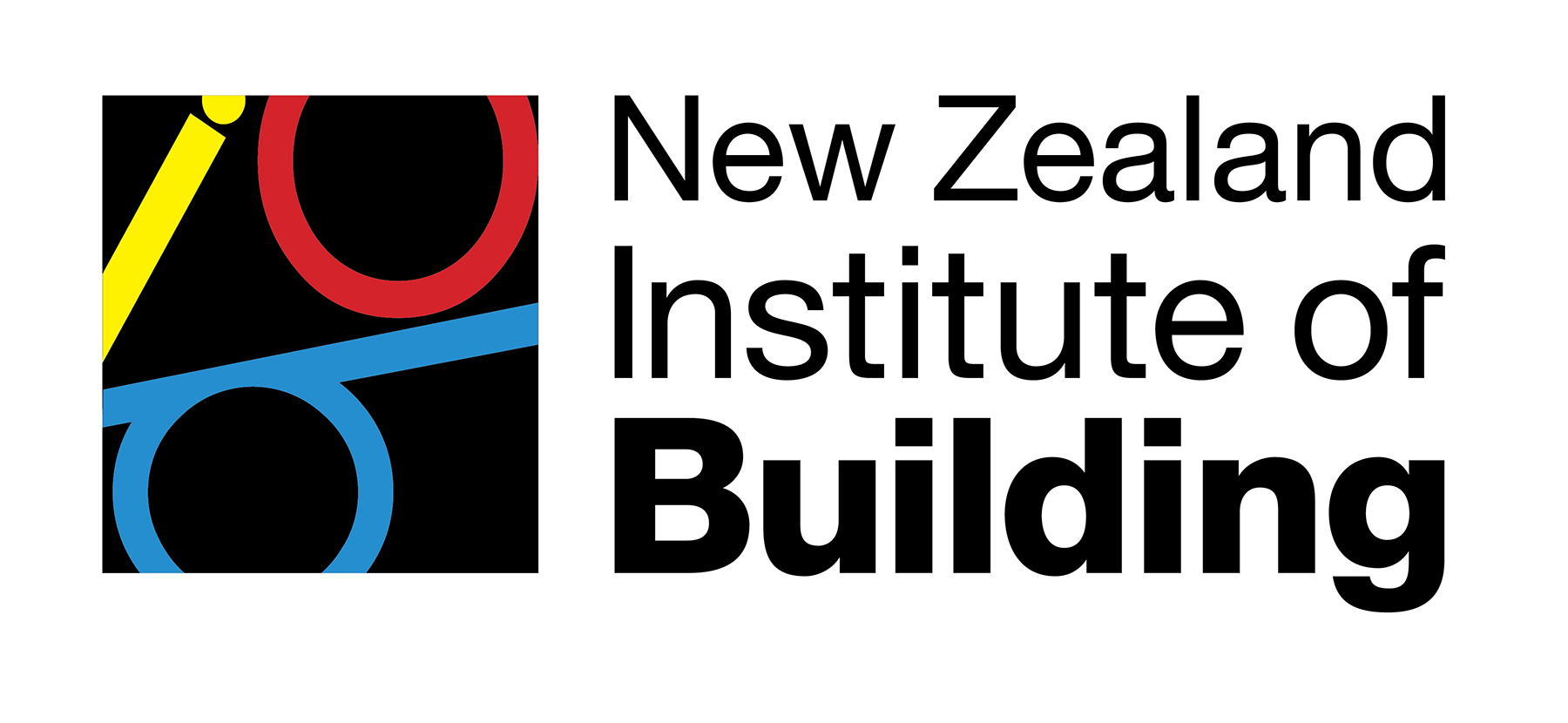 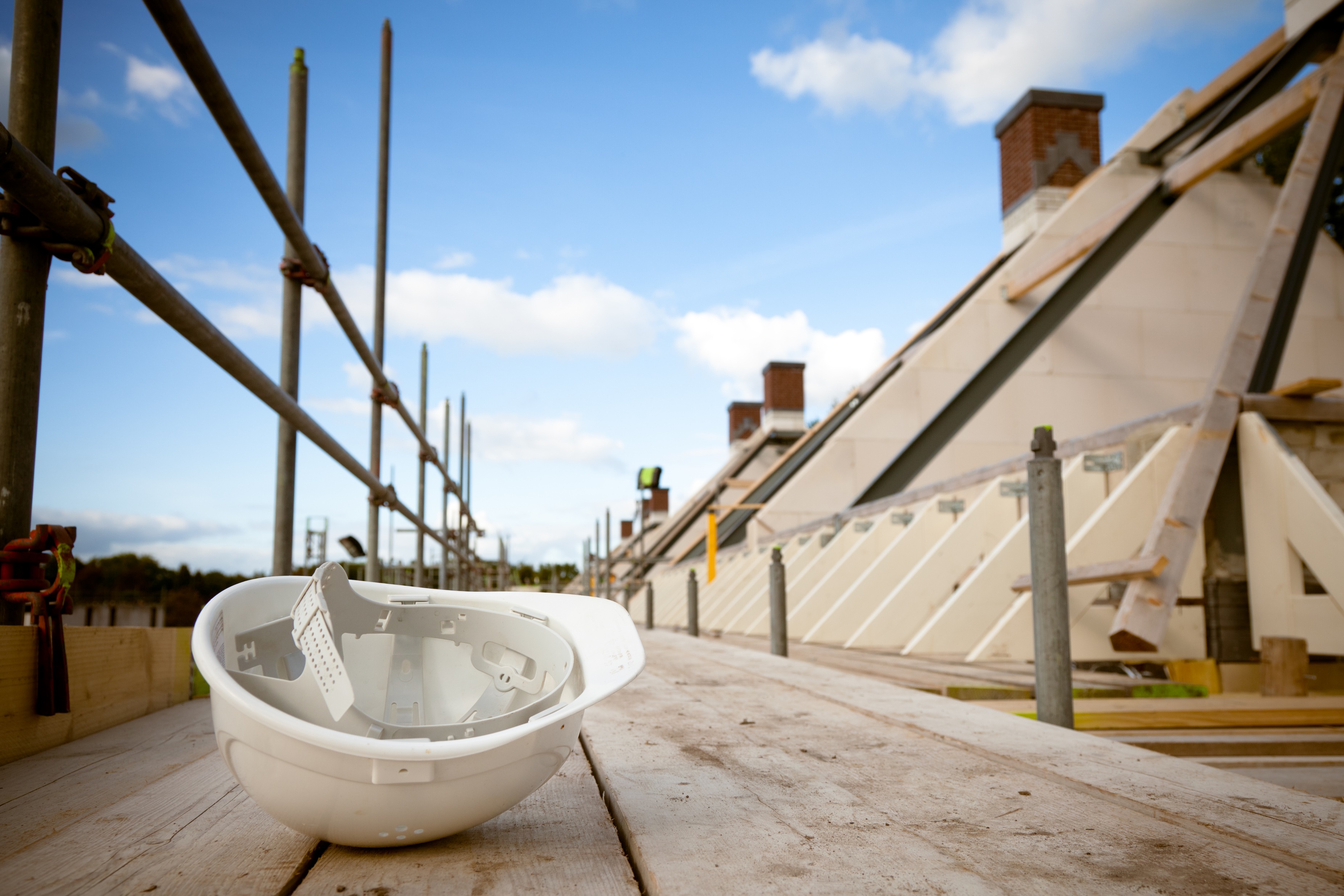 Mitigation
applies to parties in construction projects
what does this mean in the face of COVID-19?
what do mitigation measures look like in these limiting circumstances?
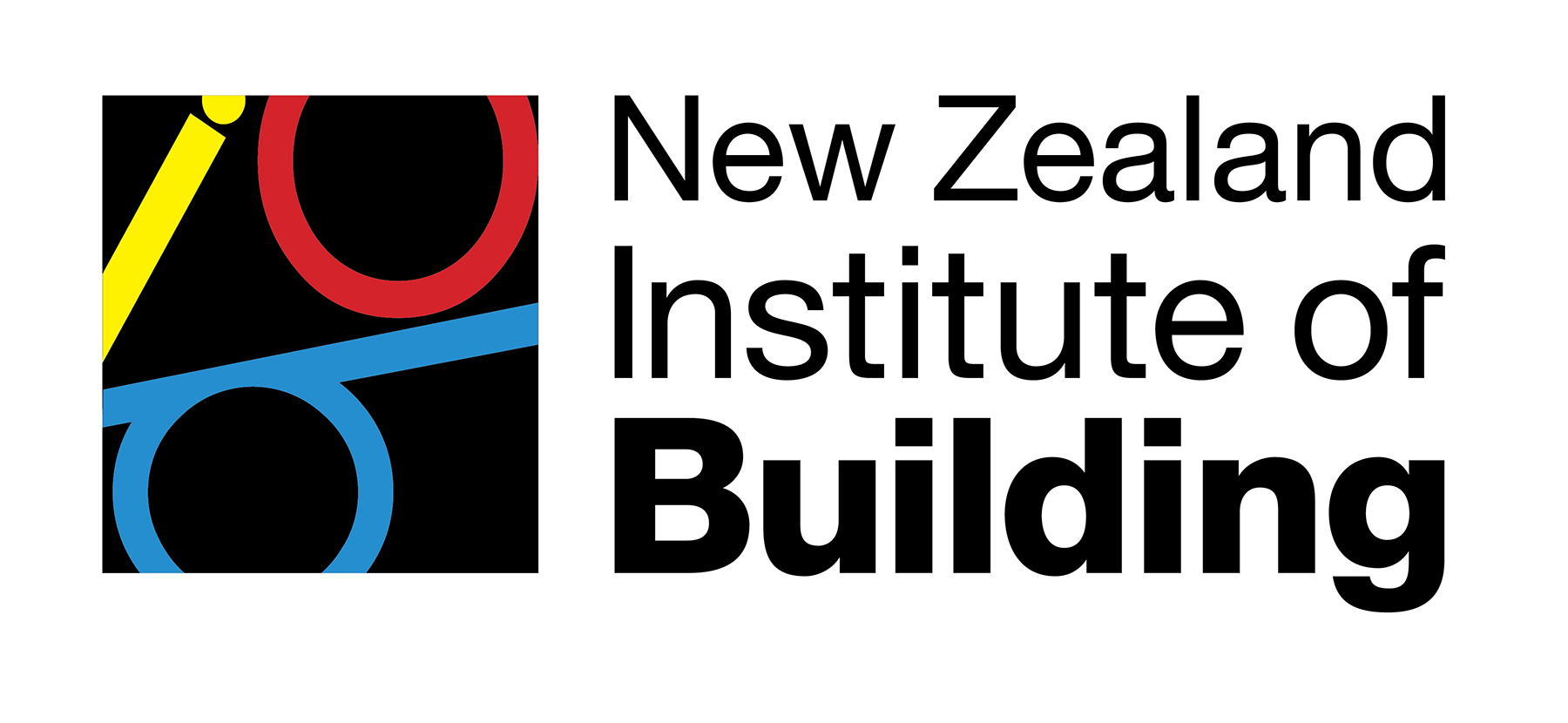 22160529
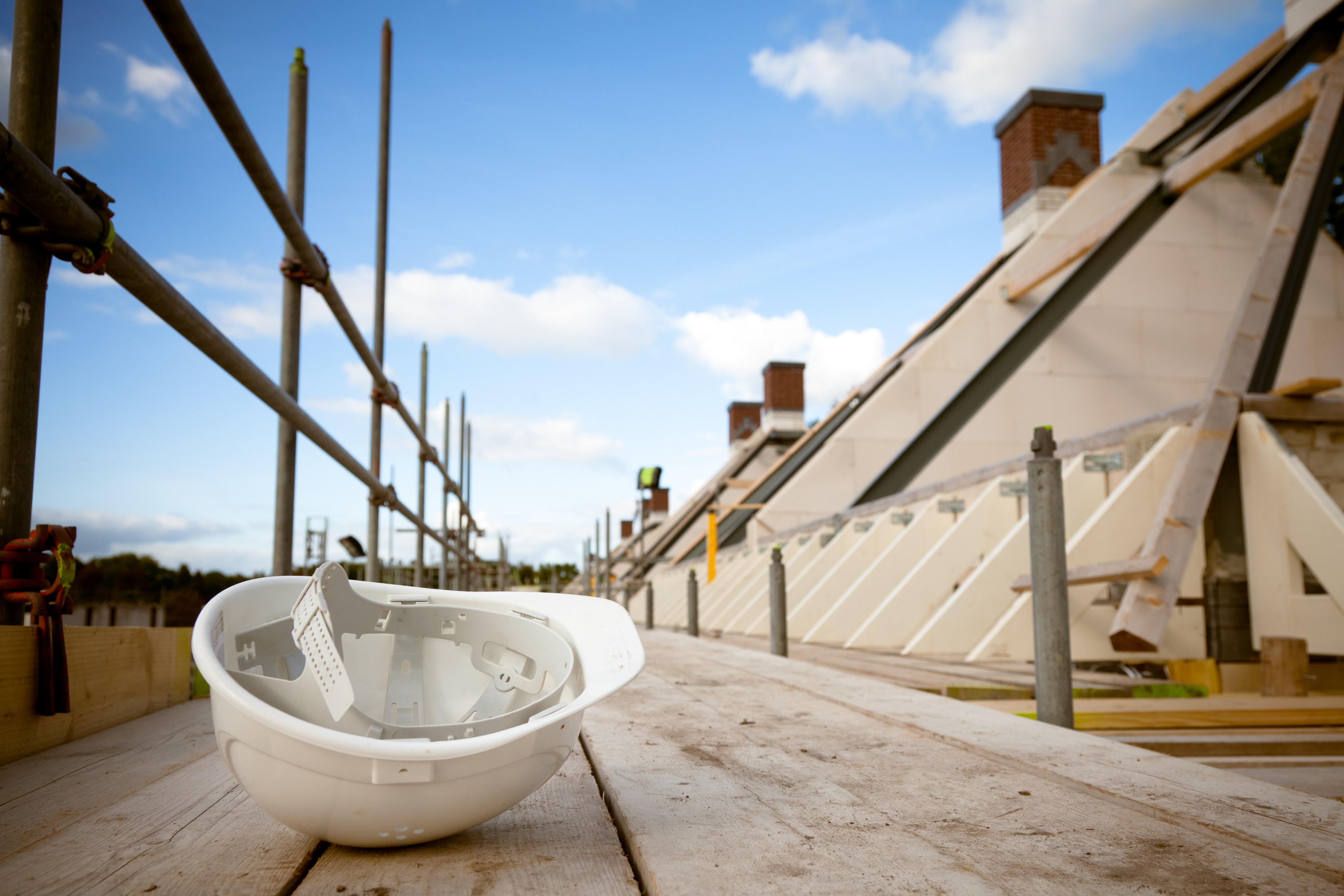 Q& A
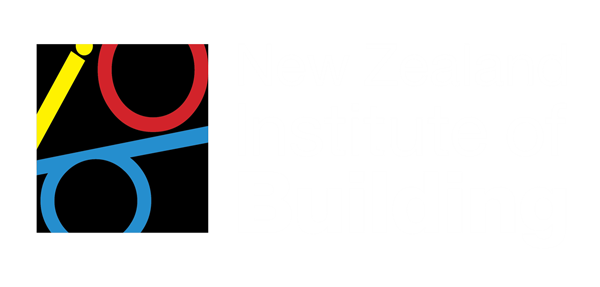 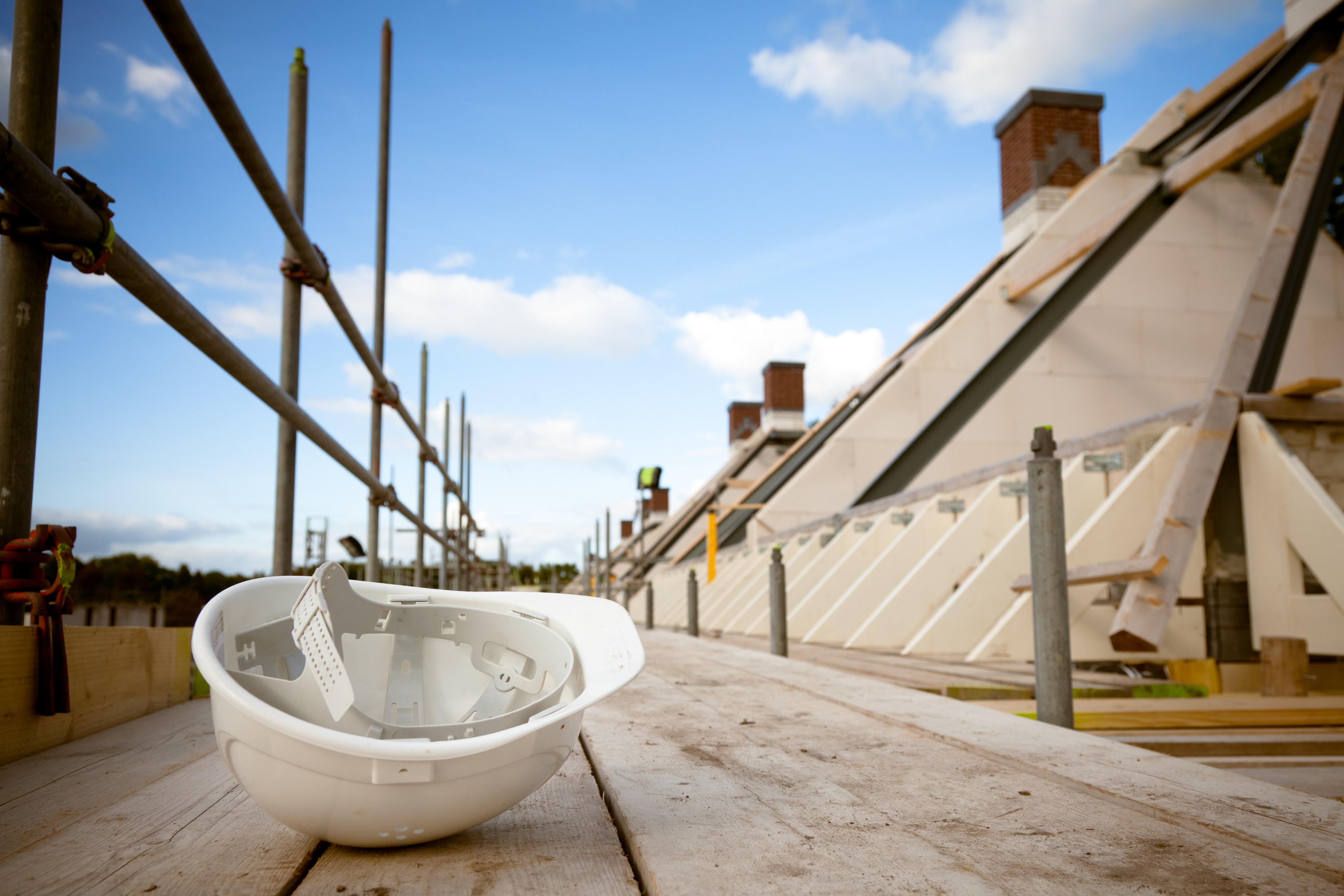 Thank you
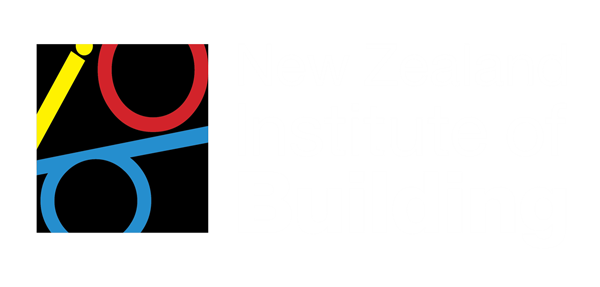